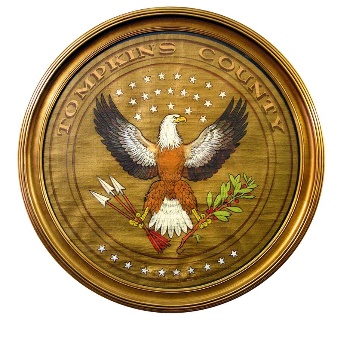 Tompkins County
Weights and Measures
2020 Budget Presentation
1
Recommended Budget
2
Major Influences
I will be retiring in early 2020.
   The inspectors position has had a change in personal. 
   My new Inspector, Aaron Becker, will need to be on full time status to adequately learn the directors position before I leave.
3
Full-Time Equivalents
4
Over-Target Requests Supported by the Recommended Budget